«В огне и холоде тревог…»
Литературный вечер, посвящённый 
жизни и творчеству А.А.Блока.



Поэзия   Блока  –  это  классика,
это вечное, волнующее, непреходящее…
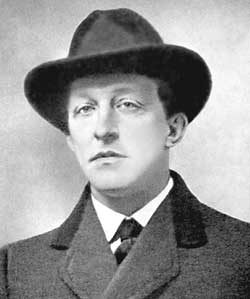 Александр Александрович Блок. 
   Гений слова и чувства, музыки 
и ритма стиха…
   Поэзия Блока – это родник, 
чистый и живительный род-
ник  любви – земной и неземной,
это непередаваемый духовный
мир человека, переданный им
в словах…
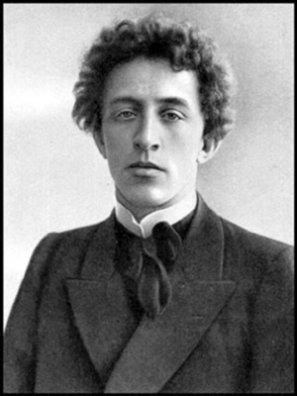 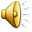 Родился 16 ноября (28 н.с.) 1880г. в Петербурге в дворянской семье. Отец, профессор права Варшавского университета, и мать, страстная любительница литературы и переводчица, разошлись сразу после рождения сына. Детские годы Блока прошли в семье деда, известного ботаника А.Бекетова, некоторое время бывшего ректором Петербургского университета.
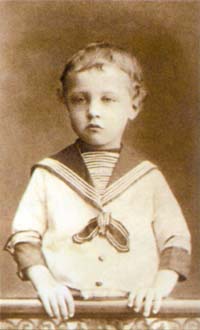 Это была семья высокой культуры, где практически все (бабушка и все ее дочери, в том числе и мать Блока), занимались литературной деятельностью, переводили, сочиняли, писали стихи.
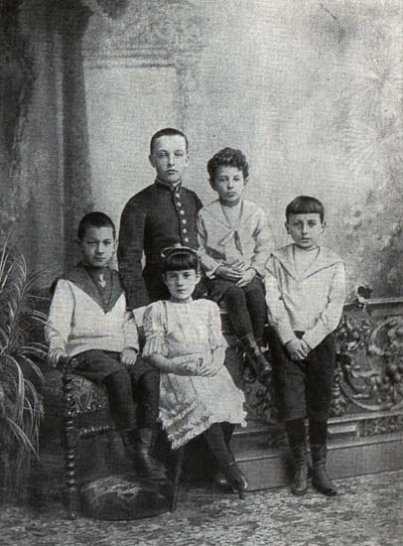 Писать он начал рано, но и первые стихи, наивные ещё, мальчишеские, уже поражают композиционной стройностью и певучестью слога. Раннее творчество Блока носит следы влияния романтической поэзии 
(В. А. Жуковский), чистой лирики (А. А. Фет и Я. П. Полонский), жестокого романса (А. Н. Апухтин).
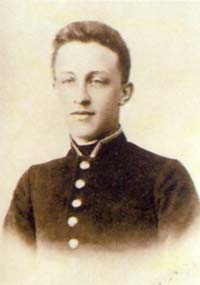 Когда Блоку исполнилось 
     17 лет, пришло другое 
увлечение – театр. В имении
     родителей он основал
Шахматовский частный театр,
   где вместе с двоюродным
братом исполнял главные роли.
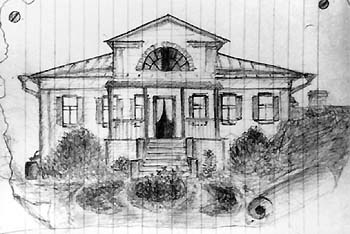 Осенью 1898 года 
Блок-студент
      юридического факультета Петербургского  университета. В это время он начинает первую рукописную тетрадь стихов. Девиз его жизни – «всё или ничего»-вечный девиз молодости. В это время он знакомится с Любовью Менделеевой.
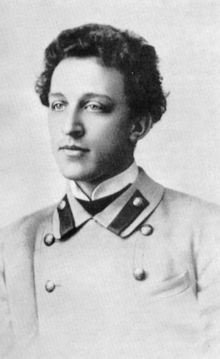 Блок и Менделеева
А. Блок влюбляется в шестнадцатилетнюю Любу Менделееву, дочь всемирно известного ученого Д. М. Менделеева. Поэт придает своей любви значение особое,  видит в ней жизненное претворение «великой тайны». Невеста для него — Вечная Дева, Хранительница Солнца Завета, Дева Радужных Ворот. Ей посвящены стихи первого сборника поэта «Стихи о Прекрасной Даме» (1903).
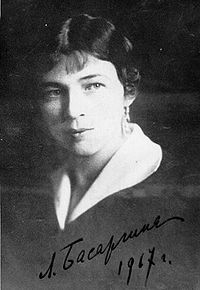 «Стихи о Прекрасной Даме» (1901-1903)
Стихи этого цикла – своеобразный лирический дневник интимных любовных переживаний. Здесь есть всё: и мистика, и реальность, волнение любви, счастье и страхи, подозрения и надежды.
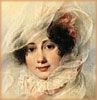 Вхожу я в тёмные храмы,          О, я привык к этим ризам              
Совершаю бедный обряд.          Величавой Вечной Жены
Там жду я Прекрасной Дамы    Высоко бегут по карнизам
В мерцаньи красных лампад.    Улыбки, сказки и сны.
                    

В тени у высокой колонны                 О, Святая, как ласковы речи,         
Дрожу от скрипа дверей.                    Как отрадны Твои мне черты!
А в лицо мне глядит, озарённый,      Мне не слышны ни вздохи,
Только образ, лишь сон о Ней.           Ни речи, но я верю:
                                                                Милая – Ты.
                                                                                25 октября 1902
Эта любовь стала для Блока религией, она совершенно необычайна. В своих стихах он возводит прекрасный, целомудренный храм любви, в котором она – Прекрасная Дама – Бог, а он, до экстаза верующий в неё, - смиренный раб.
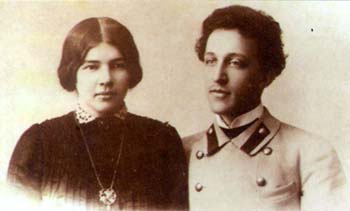 Прекрасная Дама предстаёт в неясном, туманном облике. «Величавая Вечная Жена», Святая, Милая – благоговейное поклонение и трепет испытывает лирический герой. Символический образ Прекрасной Дамы сливается с образом традиционно-религиозным – Богоматери, Животворящего начала. В душе героя ожидание гармонии мира, вера в его преображение: «Мне не слышны 
 ни вздохи ни  речи, но я верю: 
Милая –Ты».
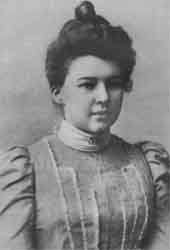 Любил я нежные слова.
Искал таинственных соцветий.
И, прозревающий едва, 
Ещё шумел, как в играх дети.
                  Но, выходя под утро в луг,
                  Твердя невнятные напевы,
                  Я знал Тебя, мой вечный друг,
                  Тебя, Хранительница-Дева.
                                       Я знал, задумчивый поэт,
                                      Что ни один не ведал гений
                                       Такой свободы, как обет
                                       Моих невольничьих Служений.
                                                                18 октября 1902
Летним утром 1903 года совершился обряд венчания. «Это была мистерия, а не свадьба», - говорили присутствующие. Да, Блок прав: «Чудеснее рождения, брака, смерти нет ничего». Он был счастлив так, как бывают счастливы лишь раз в жизни.
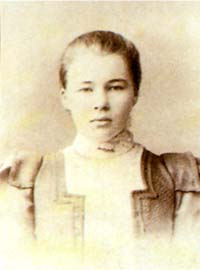 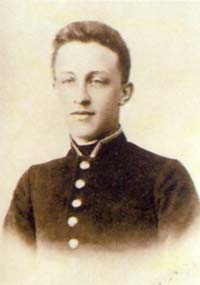 И вот - 9 января 1905 года.
События,  потрясшие до основания государство, не могли пройти мимо русского поэта.

Страшный мир! Он для сердца тесен.
В нём – твоих поцелуев бред,
Тёмный морок цыганских песен,
Торопливый полёт комет…
И в этом мире проходит жизнь человека, униженного, бесправного. 
Вслушайтесь в эти строчки, в их простоту и трагизм: 
Ночь, улица, фонарь, аптека,
Бессмысленный и тусклый свет.
Живи ещё хоть четверть века – 
Всё будет так. Исхода нет.
Умрёшь – начнёшь опять сначала, 
И повторится всё, как встарь:
Ночь, ледяная рябь канала,
Аптека, улица, фонарь.
Собирательным образом всех утраченных ценностей становится Родина. Поэт охвачен тревогой за её судьбу, возвращает себе способность чувствовать.
 «Теме России я сознательно и бесповоротно посвящаю жизнь», - писал Блок. 
Русь представляется как нечто священное, святое. Это именно Русь, а не Россия – древняя, дикая, языческая, заколдованная.
Русь
Ты и во сне необычайна.                Где ведуны с ворожеями  
Твоей одежды не коснусь.              Чаруют злаки на полях,
Дремлю – и за дремотой тайна,  И ведьмы тешатся с чертями
И в тайне – ты почиешь, Русь.    В дорожных снеговых столбах
Русь, опоясана реками                   Где буйно заметает вьюга
И дебрями окружена,                      До крыши – утлое жильё,
С болотами и журавлями,             И девушка на злого друга
И с мутным взором колдуна,        Под снегом точит лезвее.
Где разноликие народы                 Где все пути и все распутья        
Из края в край, из дола в дол        Живой клюкой измождены,
Ведут ночные хороводы               И вихрь, свистящий в голых 
Под заревом горящих сёл.            Прутьях, поёт преданья 
                                                         старины…
К 1908 году относится стихотворение «Россия». Отчётливо видна перекличка со стихотворением «Русь». Признание в любви, горькой и неизбежной, передано с большой силой и искренностью: 
 
Опять , как в годы золотые,                  Тебя жалеть я не умею 
 Три стёртых треплются шлеи,            И крест свой бережно несу
 И вязнут спицы росписные                    Какому хочешь чародею
 В расхлябанные колеи…                         Отдай разбойную красу!
 Россия, нищая Россия,                           Пускай заманит и обманет,-
Мне избы серые твои,                            Не пропадёшь, не сгинешь ты
Твои мне песни ветровые –                    И лишь забота затуманит
Как слёзы первые любви!                       Твои прекрасные черты…
Поэт создаёт гениальный стихотворный цикл
 «На поле Куликовом» - предчувствие грядущих бурь, предвидение трагедий. Поэт видит весь исторический путь страны – от «поля Куликова» до современных ему событий. Лирический герой – и древний русич-воин и современник поэта. Единство времени, пространства, переживаний передано рядом символов, вписанных в динамический пейзаж полный тревоги, энергии и внутренней силы.
И вечный бой! Покой нам только снится
Сквозь кровь и пыль…
Летит, летит степная кобылица
И мнёт ковыль…
И нет конца! Мелькают вёрсты, кручи…
Останови!
Идут, идут испуганные тучи,
Закат в крови!
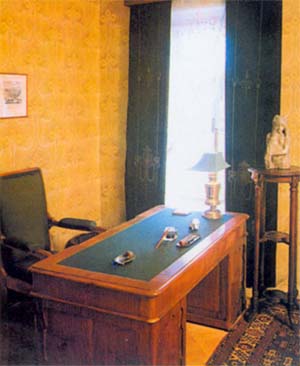 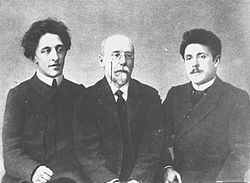 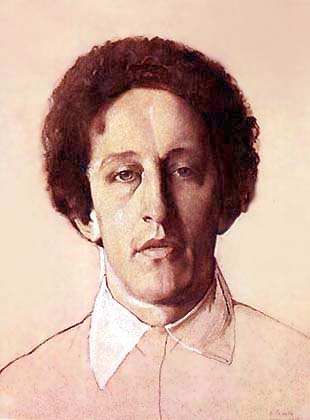 Блок, Сологуб и Чулков в 1908 году
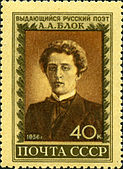 Письменный стол в кабинете               поэта
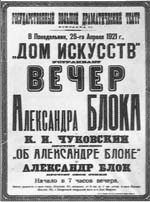 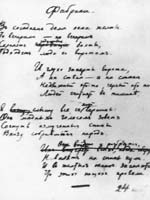 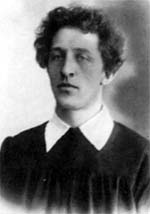 Афиша вечера А.А.Блока в Большом драматическом театре в Петрограде. Автограф стихотворения А.А.Блока "Фабрика", 1903 г. А.А.Блок, 1913 г.
Октябрь 1917 года…О нём написано немало книг. Но поэма Блока «Двенадцать» занимает особое место. В неё воплотились размышления о революционной стихии, не покидавшие Блока всё это время. Написав поэму «Двенадцать», Блок воскликнул: «Сегодня я – гений!». «Двенадцать – какие бы они ни были – это лучшее, что я написал. Потому что тогда я жил современностью», - утверждал поэт.  
  По дороге идут двенадцать человек. Большевиков.
    Позади - голодный пёс…
    Впереди – Иисус Христос.
Поэма не случайное явление в поэзии Блока, а естественное и закономерное её завершение.
Блок любил Россию и не уехал даже тогда, когда тяжело заболел. Вот строки из воспоминаний Евгения Замятина: «Неожиданно было, когда узнали: это серьёзно и спасти его можно только одним – тотчас же увезти в санаторий за границу. Горький в Москве  ходил по инстанциям. И наконец 3 или 4 августа пришло из Москвы разрешение: Блок мог уехать…
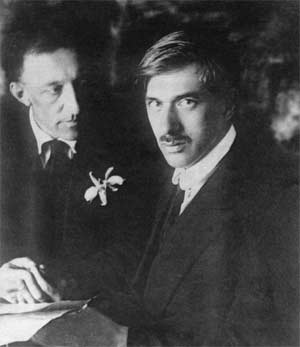 Ветреное, дождливое утро 7 августа, одиннадцать часов утра, воскресенье… Перестало биться сердце великого поэта, измученное, исстрадавшееся… В доме – мать, жена… У окна плачет Анна Ахматова… Ушёл человек, ушёл гений… «Мы умираем, а искусство остаётся». Люди несут гроб к Смоленскому кладбищу… На глазах у них слёзы. 
Не жизни жаль с томительным дыханьем,
   Что жизнь и смерть? А жаль того огня,
   Что просиял над целым мирозданьем
    И в ночь идёт и плачет уходя.
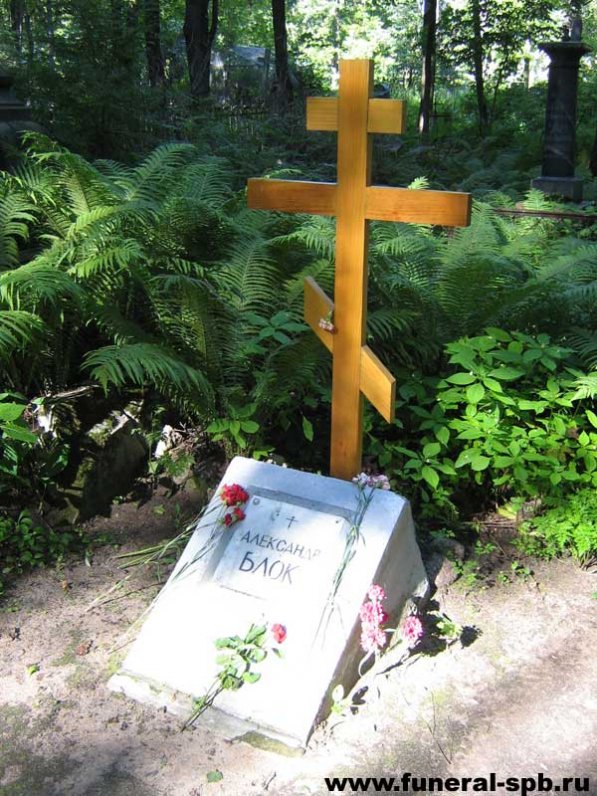 Прошли годы… Изменился мир…
 Только чувства у людей остались прежними… 
И ещё – любовь к вдохновенному певцу этих чувств – Александру Блоку.
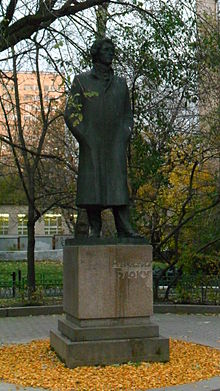 Памятник А. А. Блоку в Москве во дворе дома 8 по улице Спиридонова
Презентацию подготовила 
учитель русского языка
Зимина Ирина Геннадьевна.
В проведении принимали участие
учащиеся 11 класса. 
Ведущие: Шмаков Сергей
                          Мотовичёв Николай
                  Банников Артём
                       Загайнова Наталья